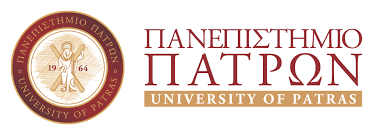 ΤΜΗΜΑ ΦΥΣΙΚΟΘΕΡΑΠΕΙΑΣ
Φυσικοθεραπεία και τεχνητή νοημοσύνη
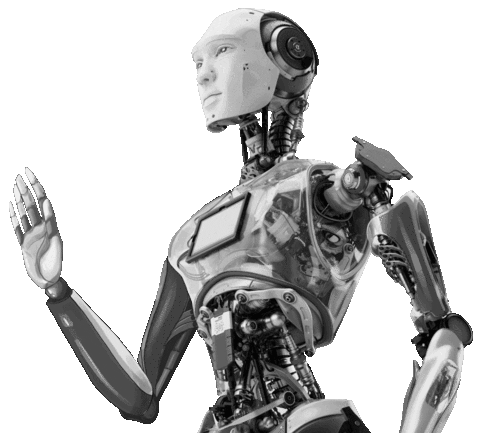 ΕΡΓΑΣΙΑ ΣΤΟ ΜΑΘΗΜΑ : ΜΕΘΟΔΟΛΟΓΙΑ ΤΗΣ   ΕΡΕΥΝΑΣ
Καθηγητής: Κουτσογιάννης Κωνσταντίνος
Φοιτητές: Κουτελάκης Κωνσταντίνος
                Κελές Χασάν Μουτζαχίτ
                Κουτσαντωνίου Δημήτρης
Περιεχόμενα
Ορισμός τεχνητής νοημοσύνης……………………………………. 3
Σχέση τεχνητής νοημοσύνης με την φυσικοθεραπεία…………... 4
Μηχανική μάθηση…………………………………………………… 5
Ρομποτικά υποβοηθούμενη βάδιση………………………………. 9
Εικονική πραγματικότητα…………………………………………...11
Επαυξημένη πραγματικότητα………………………………………14
Έρευνες……………………………………………………………....15
Συμπεράσματα……………………………………………………… 20
Τι είναι η Τεχνητή Νοημοσύνη; (ΤΝ)
Τεχνητή Νοημοσύνη (TN):Τομέας της Επιστήμης των Υπολογιστών που ασχολείται με τη σχεδίαση και την υλοποίηση υπολογιστικών συστημάτων ικανών να μιμηθούν τις ανθρώπινες γνωστικές ικανότητες.
Πού χρησιμεύει η ΤΝ στην Φυσικοθεραπεία;
Οι φυσιοθεραπευτές  χρησιμοποιώτας την ΤΝ έχουν την δυνατότητα εγκυρότερης διάγνωσης με βάση:
Την παρουσίαση συμπτωμάτων
Δημογραφικά στοιχεία του ασθενούς
Σχετικά ιστορικά
Ευρήματα κλινικών εξετάσεων
Ειδικές δοκιμασίες

Οι κυριότερες μορφές της τεχνητής νοημοσύνης που έχουν ενταχθεί στον τομέα της φυσικοθεραπείας είναι η μηχανική μάθηση, η χρήση ρομποτικών συσκευών και η χρήση εικονικής και επαυξημένης πραγματικότητας.
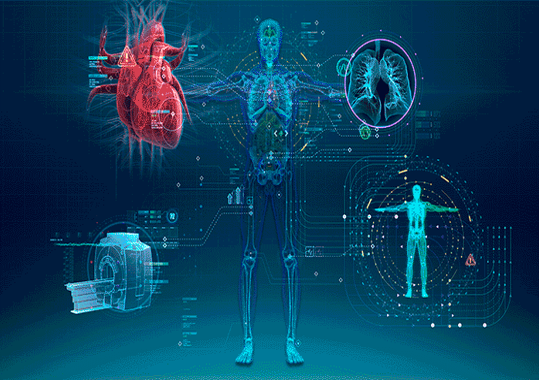 Μηχανική μάθηση-Machine Learning (ML)
Machine Learning (ML):Αποτελεί κομμάτι της τεχνητής νοημοσύνης (Artificial Intelligence), που βασίζεται στην ιδέα πως οι υπολογιστές/μηχανές μπορούν να μαθαίνουν από τα δεδομένα που συλλέγουν με σκοπό να αναγνωρίζουν μοτίβα και να παίρνουν δικές τους αποφάσεις.
To Machine Learning χωρίζεται σε 3 κατηγορίες αναλόγως το πρότυπο εκπαίδευσης που δέχεται το σύστημα και διακρίνεται σε:
Eποπτευόμενη Μάθηση (Supervised - ML)
Μη - Εποπτευόμενη Μάθηση (Unsupervised - ML)
Ενισχυτική Μάθηση (Reinforced - ML)
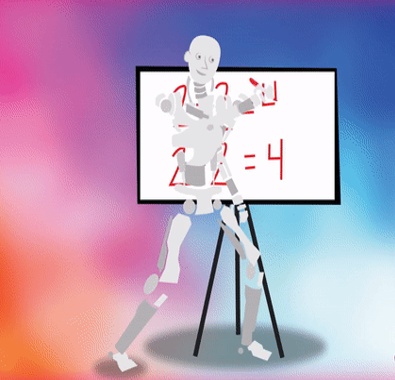 1. Eποπτευόμενη Μάθηση (Supervised - ML)
Εποπτευόμενη Μάθηση (SML):Ο υπολογιστής εκπαιδεύεται σε ένα σύνολο εισόδων και εξόδων δεδομένων, με στόχο την εκμάθηση ενός γενικού κανόνα που αντιστοιχίζει τις δεδομένες εισόδους στις δεδομένες εξόδους. Δύο κύριοι τύποι εποπτευόμενης μάθησης είναι:

Classification: Συνεπάγεται την πρόβλεψη μιας ετικέτας τάξης 
Regression: Συνεπάγεται την πρόβλεψη μιας αριθμητικής τιμής.
2. Μη - Εποπτευόμενη Μάθηση (Unsupervised - ML)
Μη - Εποπτευόμενη Μάθηση (UML):Ο αλγόριθμος μάθησης λειτουργεί για να ανακαλύψει μόνος του το μοτίβο ή τη δομή στην είσοδο. Δύο κύριοι τύποι μάθησης χωρίς επίβλεψη είναι: 
Clustering: Περιλαμβάνει την ανακάλυψη ομάδων εντός του συνόλου δεδομένων που μοιράζονται παρόμοια χαρακτηριστικά.
Density estimation: Περιλαμβάνει την αξιολόγηση της στατιστικής κατανομής του συνόλου δεδομένων.
3. Ενισχυτική Μάθηση (Reinforced - ML)
Ενισχυτική Μάθηση (RML):Ο υπολογιστής και οι αλγόριθμοι θα αντιμετωπίσουν ένα πρόβλημα σε ένα δυναμικό περιβάλλον και καθώς εργάζεται για την επίτευξη ενός δεδομένου στόχου, θα λάβει ανατροφοδότηση (ανταμοιβές), που θα ενισχύσουν την προσπάθεια μάθησης και αναζήτησης στόχων.
ΡΟΜΠΟΤΙΚΑ ΥΠΟΒΟΗΘΟΥΜΕΝΗ ΒΑΔΙΣΗ (RAGT)
RAGT: Aποτελεί εφαρμογή της ΤΝ στην            φυσικοθεραπεία για να βοηθήσει             ασθενής με δυσλειτουργική βάδιση ως             αποτέλεσμα νευρολογικής διαταραχής.


Η θεραπεία βασίζεται στο διάδρομο με υποστήριξη του βάρους σώματος και επιτυγχάνει λειτουργική κινητική επανεκπαίδευση μέσω της επαναληψημότητας κάθε σταδίου της βάδισης. Η εξάσκηση της επαναλαμβανόμενης κίνησης δίνει την δυνατότητα στο νευρικό σύστημα να δημιουργήσει νέα κυκλώματα.
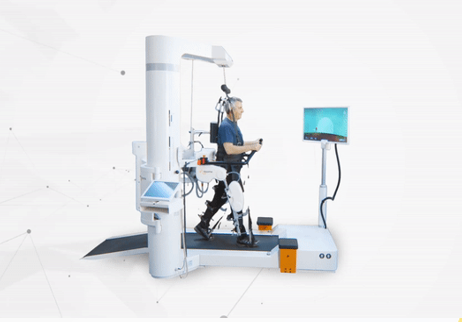 ΡΟΜΠΟΤΙΚΑ ΥΠΟΒΟΗΘΟΥΜΕΝΗ ΒΑΔΙΣΗ (RAGT)
Πλεονεκτήματα της ρομποτικά υποβοηθούμενης βάδισης:

Δυνατότητα περισσότερων επαναλήψεων σε μικρότερο χρόνο
Συμμετρία στη βάδιση 
Ανάγκη για μόνο ένα φυσικοθεραπευτή
Μικρή ενεργειακή δαπάνη του θεραπευτή.
Εικονική Πραγματικότητα - Virtual Reality ( VR )
Τεχνολογία Εικονικής Πραγματικότητας (VR):Περιλαμβάνει ένα διαδραστικό περιβάλλον υπολογιστή ή παιχνίδια που μοιάζουν ρεαλιστικά καθώς οι χρήστες μπορούν να αλληλεπιδρούν με το περιβάλλον αυτό.Η πληθώρα των ερεθισμάτων που λαμβάνει ο ασθενής ήταν μέχρι στιγμής οπτική, αλλά πλέον νέες τεχνολογίες επιτρέπουν την διέγερση περισσότερων αισθήσεων.
Το VR μπορεί να είναι:
Μη εμβυθιστικό 
Ημιεμβυθιστικό
Εμβυθιστικό

Αυτό καθορίζεται ανάλογα με:
Tον αριθμό των διεγερμένων φυσιολογικών αισθήσεων
Tην έκταση της αλληλεπίδρασης με το εικονικό περιβάλλον
Tην αξιοπιστία των σύνθετων ερεθισμάτων
Tην απομόνωση του χρήστη από εξωτερικά ερεθίσματα (π.χ. φως δωματίου).
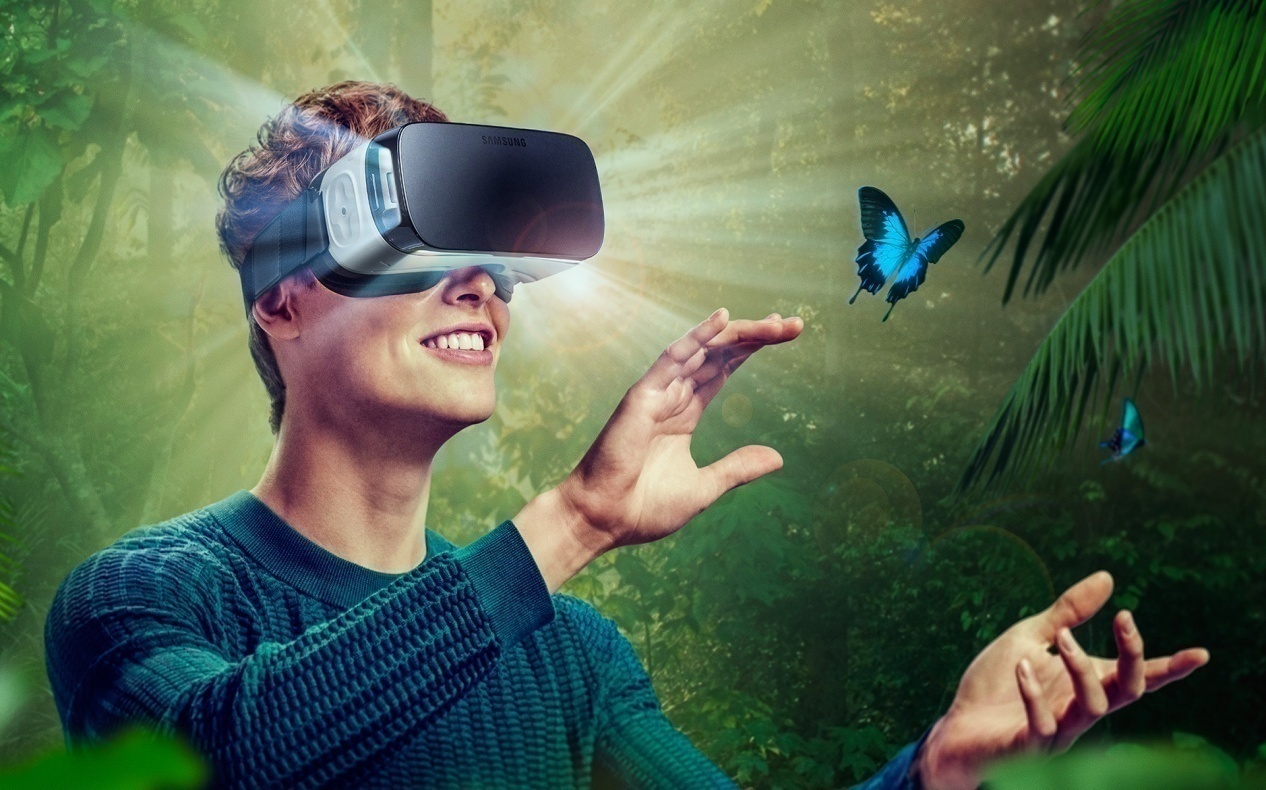 Virtual Reality και Φυσικοθεραπεία
Στη Φυσικοθεραπεία το VR μπορεί να:
Ενθαρρύνει τα άτομα  αυξάνοντας την αφοσίωσή τους στη θεραπεία
Μειώσει τον φόρτο εργασίας των φυσικοθεραπευτών, γιατί απαιτεί ελάχιστη επίβλεψη. 
Είναι ευρέως διαθέσιμο για καθημερινή χρήση στο σπίτι και για κατ’ οίκον αποκατάσταση από τον ίδιο τον ασθενή.
Επαυξημένη Πραγματικότητα - Augmented Reality (AR)
Επαυξημένη πραγματικότητα (AR):
Είναι η δημιουργία νέων εικόνων από ψηφιακές πληροφορίες στο πραγματικό φυσικό περιβάλλον ενός ατόμου, το οποίο προσομοιώνει ένα περιβάλλον όπου το τεχνητό και το πραγματικό αναμειγνύονται.

Το AR χρησιμοποιείται επί του παρόντος σε διάφορους τομείς όπως η διαφήμιση, η ψυχολογία, η ιατρική και η φυσικοθεραπεία.
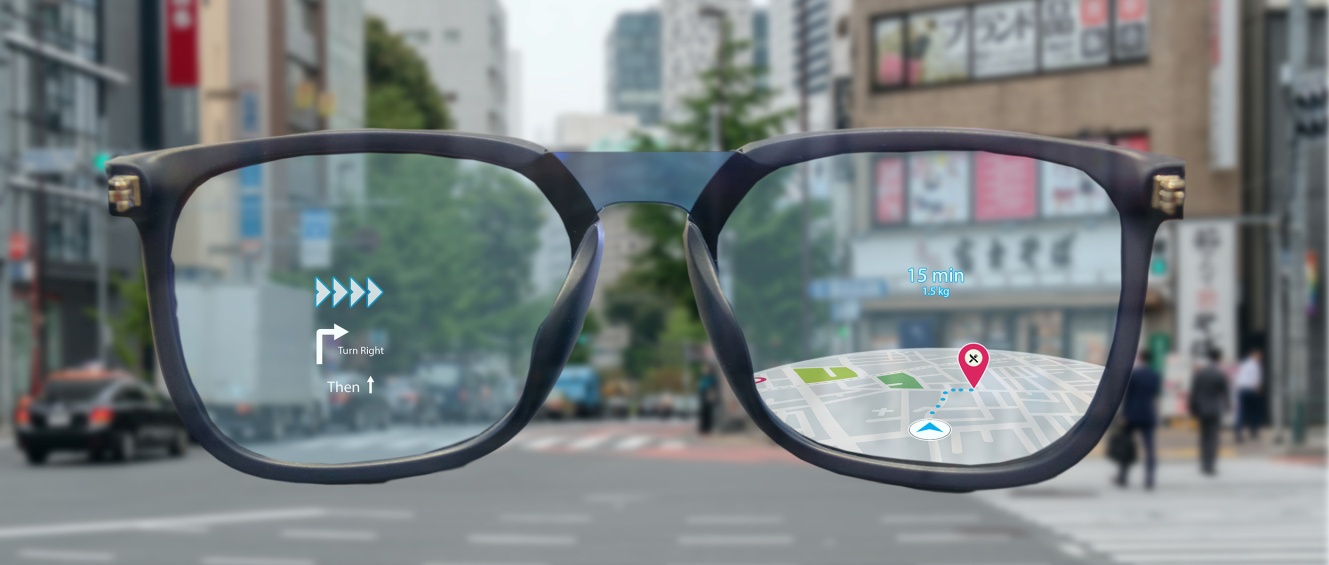 Augmented Reality και Φυσικοθεραπεία
Στη φυσιοθεραπεία έχει αναπτυχθεί κυρίως για κινητική και γνωστική αποκατάσταση, που θεωρείται νέα μέθοδος παρέμβασης. Η AR μπορεί να χρησιμοποιηθεί ως εργαλείο και να συμπληρώσει τη θεραπεία που διεξάγει ο φυσικοθεραπευτής, καθώς δημιουργεί ασφαλή περιβάλλοντα, παρόμοια με το πραγματικό περιβάλλον του ασθενούς. Η αποκατάσταση με χρήση AR έχει δείξει καλύτερα αποτελέσματα από τις επαναλαμβανόμενες κινήσεις που εξασκούνται μόνες, καθώς η AR επιτρέπει καλύτερο προσανατολισμό των ασκήσεων προς στόχους με μεγαλύτερο κίνητρο για τον ασθενή και είναι ευχάριστο στη χρήση
ΕΡΕΥΝΕΣ
Συμπεράσματα
Η χρήση RAGT έχει εξίσου καλά αποτελέσματα με τις πιο συντηρητικές προσεγγίσεις ακόμα και καλύτερα στο κομμάτι της ταχύτητας, της απόστασης που είναι ικανός ο ασθενής να διανύσει, στην αύξηση της δύναμης, στην βελτίωση της λειτουργικής κινητικότητας στην ανεξαρτησία και στην ισορροπία.
Όσων αφορά το machine learning η εποπτευόμενη μάθηση φαίνεται πως μπορεί να εξελίξει την πρακτική της φυσικοθεραπείας στα πεδία της αξιολόγησης και της λήψης αποφάσεων. Αντίθετα η μη εποπτευόμενη μάθηση δεν έχει ακόμα την ίδια αποδεικτική ισχύ. 
Η χρήση VR φαίνεται ότι μπορεί να είναι επωφελής για την θεραπεία του άνω άκρου, όχι όμως στην λεπτή κινητικότητα ,και στην ισορροπία σε νευρολογικούς ασθενείς.
Η χρήση του AR στη φυσιοθεραπεία έχει δείξει οφέλη σε ορισμένους τομείς της υγείας των ασθενών. Ωστόσο τα μεγέθη δειγμάτων, η ανομοιογένεια των συσκευών, καθώς και η συχνότητα και η ένταση των παρεμβάσεων αποτελούν ακόμα ανάχωμα στην αποδεικτική ισχύ της χρήσης AR.
Βιβλιογραφία
Belas Dos Santos, M., Barros de Oliveira, C., Dos Santos, A., Garabello Pires, C., Dylewski, V., Arida, RM.,2018. A Comparative Study of Conventional Physiotherapy versus Robot-Assisted Gait Training Associated to Physiotherapy in Individuals with Ataxia after Stroke. Behavioural Neurology, [e-journal] 2018 2892065.https://doi.org/10.1155/2018/2892065
Tack, C.,2019. Artificial intelligence and machine learning | applications in musculoskeletal physiotherapy. Muskulosceletal Science and practice, [e-journal] 39([n.k.]), pp. 164-169. https://doi.org/10.1016/j.msksp.2018.11.012
Rutkowski, S., Kiper, P., Cacciante, L., Cieslic, B., Mazurec, J., Turolla, A. , Szczepanska-Gieracha, J.,2020. Use of virtual reality-based training in different fields of rehabilitation: A systematic review and meta-analysis. Rehabilitation Medicine, [e-journal] 52(11), pp.[n.k.].https://doi.org/10.2340/16501977-2755
Vinolo Gil, MJ, Gonzalez-Medina, G., Lucena-Anton, D., Perez-Cabezas, V., Ruiz-Molinero, MDC., Martín-Valero, R.,2021. Augmented Reality in Physical Therapy: Systematic Review and Meta-analysis. JMIR Serious Games [e-journal] 9(4),pp.[n.k.].https://doi.org/10.2196/30985
Nam, K.Y., Kim, H.J., Kwon, B.S., Park, J.W., Lee, H.J., Yoo, A.,2017. Robot-assisted gait training (Lokomat) improves walking function and activity in people with spinal cord injury: a systematic review. J Neuroeng Rehabil, [e-journal] 14(1), pp.[n.k.]. https://doi.org/10.1186/s12984-017-0232-3